Alica LEVALLOIS
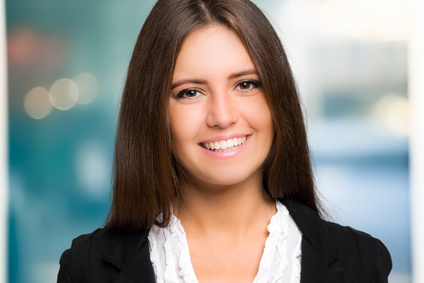 Teléfono: 000 111 333 | Móvil: 000 222 444 | Email: name@mail.com  | 
Dirección: 12 Street Name, Madrid
Lorem ipsum dolor sit amet, consectetur adipiscing elit. Morbi tristique sapien nec nulla rutrum imperdiet. Nullam faucibus augue id velit luctus maximus. Interdum et malesuada fames ac ante ipsum primis in faucibus. Etiam bibendum, ante nec luctus posuere, odio enim semper tortor, id eleifend mi ante vitae ex.
EXPERIENCIA LABORAL
2010 - 2015 │ Puesto – Empresa – Ciudad
2010 - 2015 │ Puesto – Empresa – Ciudad
Lorem ipsum dolor sit amet, consectetur adipiscing 
elit. Morbi tristique sapien nec nulla rutrum imperdiet. Nullam faucibus augue id velit luctus maximus. Interdum et malesuada fames ac ante ipsum primis 
in faucibus.
Lorem ipsum dolor sit amet, consectetur adipiscing 
elit. Morbi tristique sapien nec nulla rutrum imperdiet. Nullam faucibus augue id velit luctus maximus. Interdum et malesuada fames ac ante ipsum primis 
in faucibus.
2010 - 2015 │ Puesto – Empresa – Ciudad
2010 - 2015 │ Puesto – Empresa – Ciudad
Lorem ipsum dolor sit amet, consectetur adipiscing 
elit. Morbi tristique sapien nec nulla rutrum imperdiet. Nullam faucibus augue id velit luctus maximus. Interdum et malesuada fames ac ante ipsum primis 
in faucibus.
Lorem ipsum dolor sit amet, consectetur adipiscing 
elit. Morbi tristique sapien nec nulla rutrum imperdiet. Nullam faucibus augue id velit luctus maximus. Interdum et malesuada fames ac ante ipsum primis 
in faucibus.
2010 - 2015 │ Puesto – Empresa – Ciudad
2010 - 2015 │ Puesto – Empresa – Ciudad
Lorem ipsum dolor sit amet, consectetur adipiscing 
elit. Morbi tristique sapien nec nulla rutrum imperdiet. Nullam faucibus augue id velit luctus maximus. Interdum et malesuada fames ac ante ipsum primis 
in faucibus.
Lorem ipsum dolor sit amet, consectetur adipiscing 
elit. Morbi tristique sapien nec nulla rutrum imperdiet. Nullam faucibus augue id velit luctus maximus. Interdum et malesuada fames ac ante ipsum primis 
in faucibus.
ESTUDIOS
2012 – Título – Centro educativo
2012 – Título – Centro educativo
Lorem ipsum dolor sit amet, consectetur adipiscing 
elit. Morbi tristique sapien nec nulla rutrum imperdiet. Nullam faucibus augue id velit luctus maximus.
Lorem ipsum dolor sit amet, consectetur adipiscing 
elit. Morbi tristique sapien nec nulla rutrum imperdiet. Nullam faucibus augue id velit luctus maximus.